Популярні види спорту  в Китаї
Китай – третя за розмірами країна . Населення Китаю 1 375 137 837 чол. 
Кожен п'ятий житель планети – китаєць.
китай
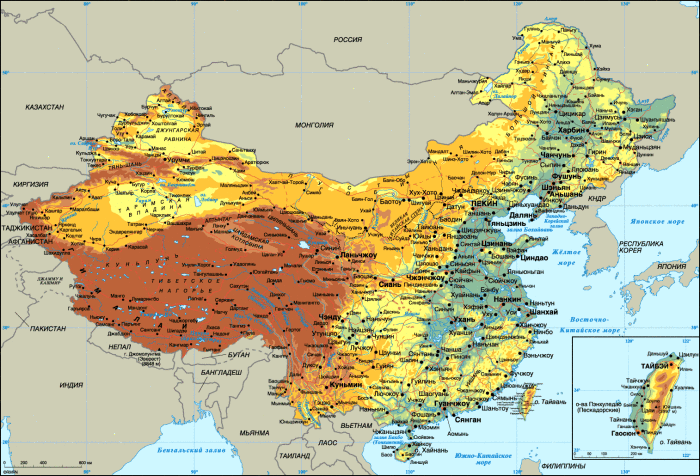 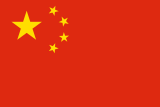 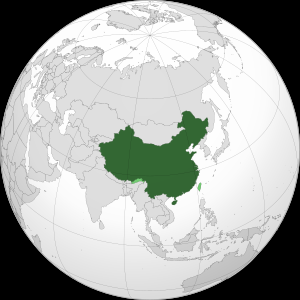 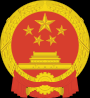 Бойові мистецтва - традиційний і найдавніший вид спорту  в Китаї
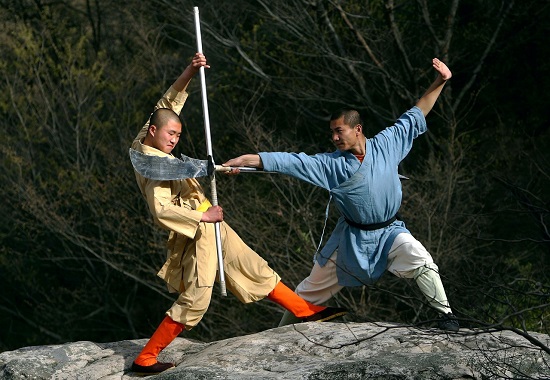 Головними національними спортивно-бойовими напрямками є ушу, тайцзицюань і цигун.
Мистецтво ушу,  часто ототожнюють з кунг-фу
Тайцзицюань поєднує в собі елементи ушу і особливої гімнастики, яка практикує дихання.
Цигун -  гімнастика,  побудована на принципах правильного усвідомленого дихання і вивільнення енергії ци.
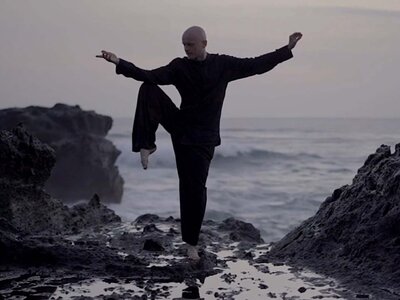 Найпопулярніші види спорту в КитаїПінг- понг
Баскетбол  другий за популярністю вид спорту
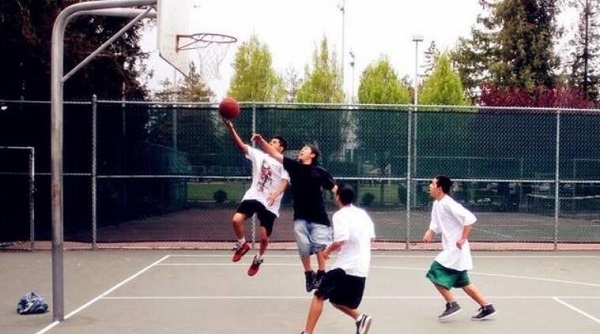 Футбол
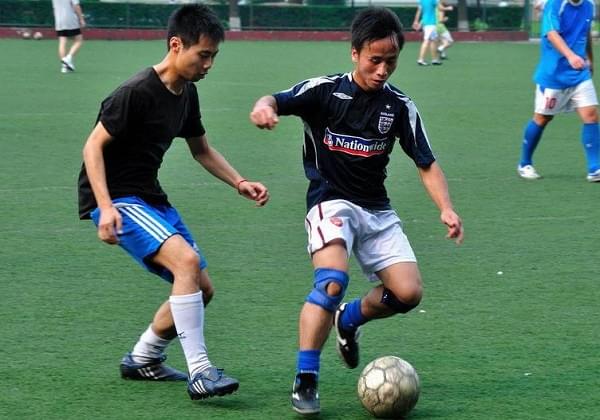 Улюблений зимовий вид спорту
Крім командних видів спорту в Китаї люблять біг
Бадмінтон
Плавання
Заняття йогою
Велоспорт
Виховання майбутніх чемпіонів
Дітей забирають з сімей у віці  4-6 років. Відбір в дитячі спортивні школи проводять найжорстокіший: до тренувань залучають тільки потужних і сильних , в кого видно потенціал вже з самого раннього віку. Китайські спортсмени тренуються 6 днів на тиждень по 4-6 годин, відпрацьовуючи всі вправи до автоматизму.
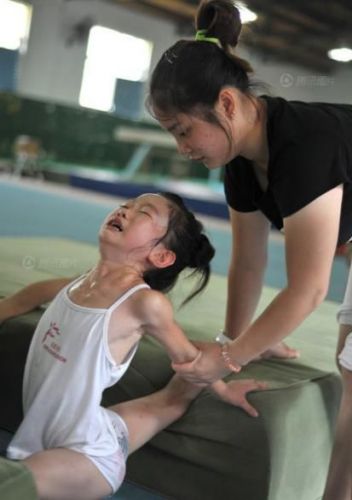 Зліт китайського спорту розпочався у другій половині 90-х років. У Сіднеї (2000 рік) у Піднебесній було вже 28 золотих медалей, а в 2008 році в Пекіні - 51 золота медаль. За цим показником Китай посів перше місце, обігнавши своїх головних конкурентів - США (36 медалей) і Росію (23 медалі).
Китай сьогодні впевнено лідирує в «медальному заліку» Олімпійських ігор.Піднебесна готується до зимової Олімпіади в Пекіні в 2022 р